PONENTES

Dra. Hiba Haider. University of Chicago
Dr. Lawrence J. Hirsch. Yale University 
Dra. Clío Rubiños. University of North Carolina
Dra. Victoria Fernández Sánchez. Hospital Universitario de Málaga
Dr. José Luis Fernández Torre. Hospital Marqués de Valdecilla
Dra. Adriana Gómez Domínguez. Hospital Infanta Elena
Dr. Guillermo Martín Palomeque. Hospital Ramón y Cajal
Dr. Jesús Pastor. Hospital La Princesa
Dra. Cruz Soriano. Hospital Ramón y Cajal


Con el aval científico de la SENFC
Curso EEG en pacientes críticos
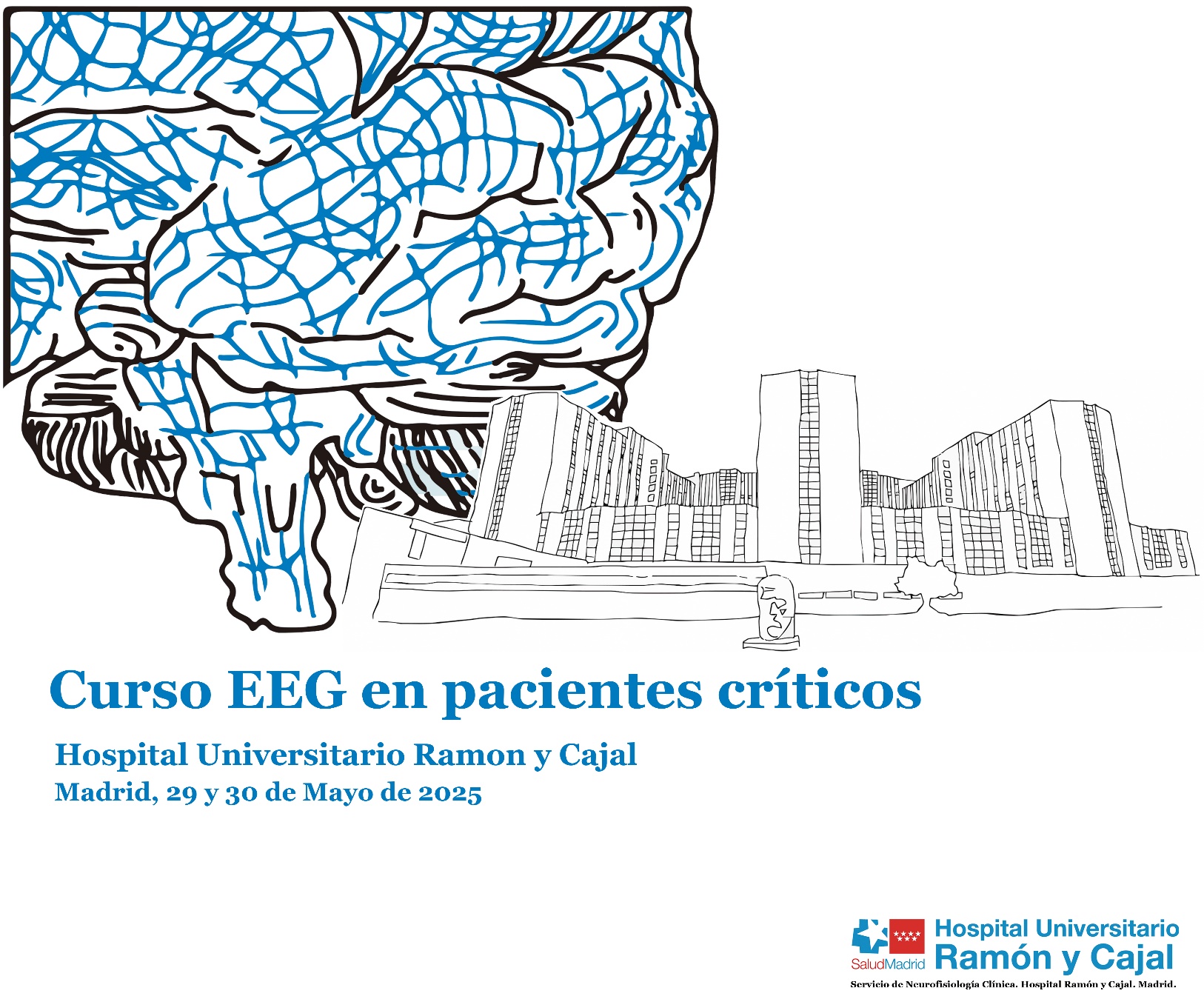 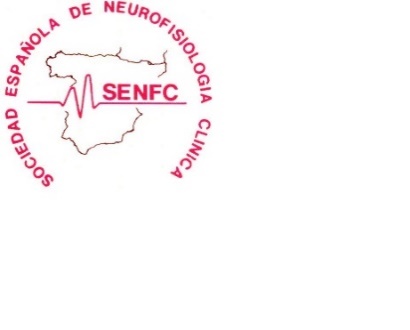 ORGANIZADORES:
Dra. Lidia Cabañes Martínez
Dra. Olga Fedirchyk Tymchuk
Dr. Guillermo Martín Palomeque 
Dr. Ignacio Regidor Bailly-Bailliere


Servicio de Neurofisiología Clínica
Hospital Ramón y Cajal. Madrid
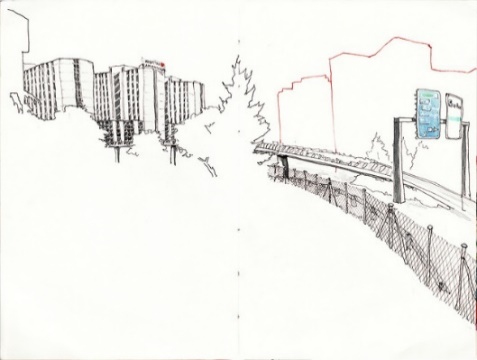 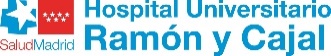 Inscripción: 	Socios SENFC: 60€
	No socios SENFC: 150€

La inscripción incluye documentación y comidas de trabajo
29 y 30 de mayo de 2025
Plazas Limitadas
Solicitud del boletín de inscripción en: cursoeegryc@gmail.com
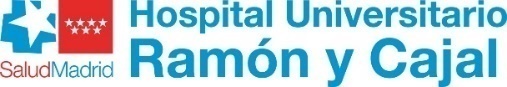 Jueves 29 de mayo

9:00-9:30	Entrega de documentación. Inauguración


9: 30		BLOQUE I
	     CONCEPTOS GENERALES Y APLICACIONES DEL EEG EN LA UCI

Conceptos generales de EEG en la UCI. 
      Dra. Haider. Sesión en inglés

Terminología EEG en la UCI. Revisión de las guías de la ACNS. 
       Dr. Hirsch. Sesión en inglés

Importancia del EEG en la UCI: visión del intensivista. 
      Dra. Soriano

2HELPS2B score. 
      Dra. Rubiños
     
EEG con montaje reducido. 
      Dr. Hirsch. Sesión en inglés


13.30-15:00     	COMIDA


15:00		BLOQUE II: 
	         ESTATUS EPILÉPTICO:DEFINICION Y CASOS ESPECIALES 


Definición. Criterios de Salzburgo. 
      Dra. Gómez

Patrones EEG. El continuo ictal-interictal. 
      Dra. Haider. Sesión en inglés
     
EEG en la encefalopatía post-anóxica y en el estatus mioclónico. 
      Dra. Rubiños
     
Taller práctico con los expertos: revisión de terminología e identificación de patrones con registros. 
      Todos los ponentes
Viernes 30 de mayo

9:30		BLOQUE III: 
	     ACTUALIZACIÓN EN EL MANEJO DEL ESTATUS EPILÉPTICO 

Manejo terapéutico del EE, EE refractario y EE superrefractario
      Dra. Rubiños

EEG urgente: “código crisis” 
      Dr. Martín Palomeque
     
EEG y manejo del NORSE/ FIRES
      Dr. Hirsch. Sesión en inglés
     
Crisis agudas sintomáticas: manejo y seguimiento
      Dra. Rubiños
    
Indicaciones. Cómo iniciar un programa
      Dra. Haider. Sesión en inglés
	

13.30-15.00	COMIDA


15:00		BLOQUE IV: 
	                  MONITORIZACIÓN  EEG CONTINUA EN LA UCI

EEG cuantitativo: conceptos generales
      Dr. Pastor
     
EEG cuantitativo en la detección de crisis epílépticas
      Dra. Haider. Sesión en inglés

EEG cuantitativo en isquemia cerebral aguda
      Dr. Hirsch. Sesión en inglés

Monitorización continua con ECoG/Monitorización multimodal avanzada
      Dr. Fernández Torre

EEG en pacientes críticos: transformando el día a día de la NFL
      Dra. Fernández Sánchez

Casos Clínicos
      Todos los ponentes